ПРОЕКТ МІСЬКОГО ГРОМАДСЬКОГО ТРАНСПОРТУУкраїна Аналіз витрат і зисків (АВЗ) Фінансовий аналіз
Page 1
Основні положення (методологія АВЗ)
АВЗ – це аналітичний інструмент для оцінки фінансової та економічної доцільності інвестиційного проекту та обґрунтування внеску державних коштів. Два рівні аналізу: бенефіціар проекту (фінансовий аналіз) та суспільство в цілому (економічний аналіз)
Наростаючий метод: «ситуація з проектом» (базова ситуація) порівнюється з «ситуацією без проекту» (ситуація без змін)
Метод кількісного вираження: всі витрати і зиски представлено у грошовому вираженні (для порівняння: в мультикритеріальному аналізі використовується система оцінки в балах (експертна оцінка)
Метод грошового потоку: побудований на основі грошового потоку, а не на методі визначення прибутків і збитків
Метод визначення поточної (дисконтованої вартості): дисконтування грошового потоку (гроші через 30 років – це зовсім не ті гроші, що сьогодні)
Довготермінова перспектива (витрати і зиски проекту проявляються протягом певного періоду часу, як правило, 10 – 30 років, в залежності від корисного терміну використання активів проекту)
Сталі (реальні) ціни: ціни не коригуються на індекс інфляції (номінальні ціни)
Мікроекономічний метод: АВЗ не є макроекономічний дослідження, яке вимірює економічний вплив – вплив на ВВП, зайнятість тощо
2
Структура АВЗ
Контекст проекту, завдання та визначення
Технічна доцільність (попит та аналіз варіантів) та екологічна сталість
Фінансовий аналіз:
Інвестиційні витрати
Експлуатаційні витрати
Експлуатаційні доходи
Аналіз доступності
Джерела фінансування
Показники фінансової ефективності
Фінансова сталість

Економічний аналіз (див. наступну презентацію)
Аналіз рисків та чутливості (див. наступну презентацію)
3
Розрахунок показників ефективності
Дисконтування готівкового потоку проекту



Де  P = поточна вартість; F = майбутня вартість; r = ставка дисконтування, кількість років 

Ставка дисконтування:  процентна ставка, яка використовується для дисконтування майбутніх витрат та зисків проекту 

Чиста дисконтована вартість (ЧДВ): різниця між поточними вартостями майбутніх зисків і  витрат




Методологія застосовується і до фінансових і до економічних показників ефективності
4
Показники фінансової ефективності
Показники фінансової ефективності 
Фінансова чиста дисконтована вартість інвестиції (FNPV/C)
Фінансова чиста дисконтована вартість для національного капіталу (FNPV/K)
Фінансова ставка рентабельності для інвестицій (FRR/C)
Фінансова ставка рентабельності для національного капіталу  (FRR/K)

Показові значення показників фінансової ефективності 
Ставка дисконтування (в реальному вираженні): рекомендація Європейської Комісії 4%. Може коригуватися в залежності від макроекономічних умов відповідної країни
Якщо FRR/C < 4%, проект не рентабельний  - причини для державного фінансування 
Якщо FRR/C < 4% це означає, що FNPV/C < 0 в одиницях валюти (гривня)
5
Конкретний приклад«Розвиток трамвайних перевезень у Місті (проект трамваю)
Опис проекту:
Реконструкція трамвайної колії 2,06 км;
Будівництво нової трамвайної колії 2,26км (новий маршрут)
Заміна контактної мережі9,5км
Прокладка нового електрокабеля 2,15км
Закупівля 8 нових трамваїв (4 осі)

Інвестиційний період 2017-2019

Загальна інвестиційна вартість 15,855 млн  євро
Включаючи ПДВ 0,561 млн євро
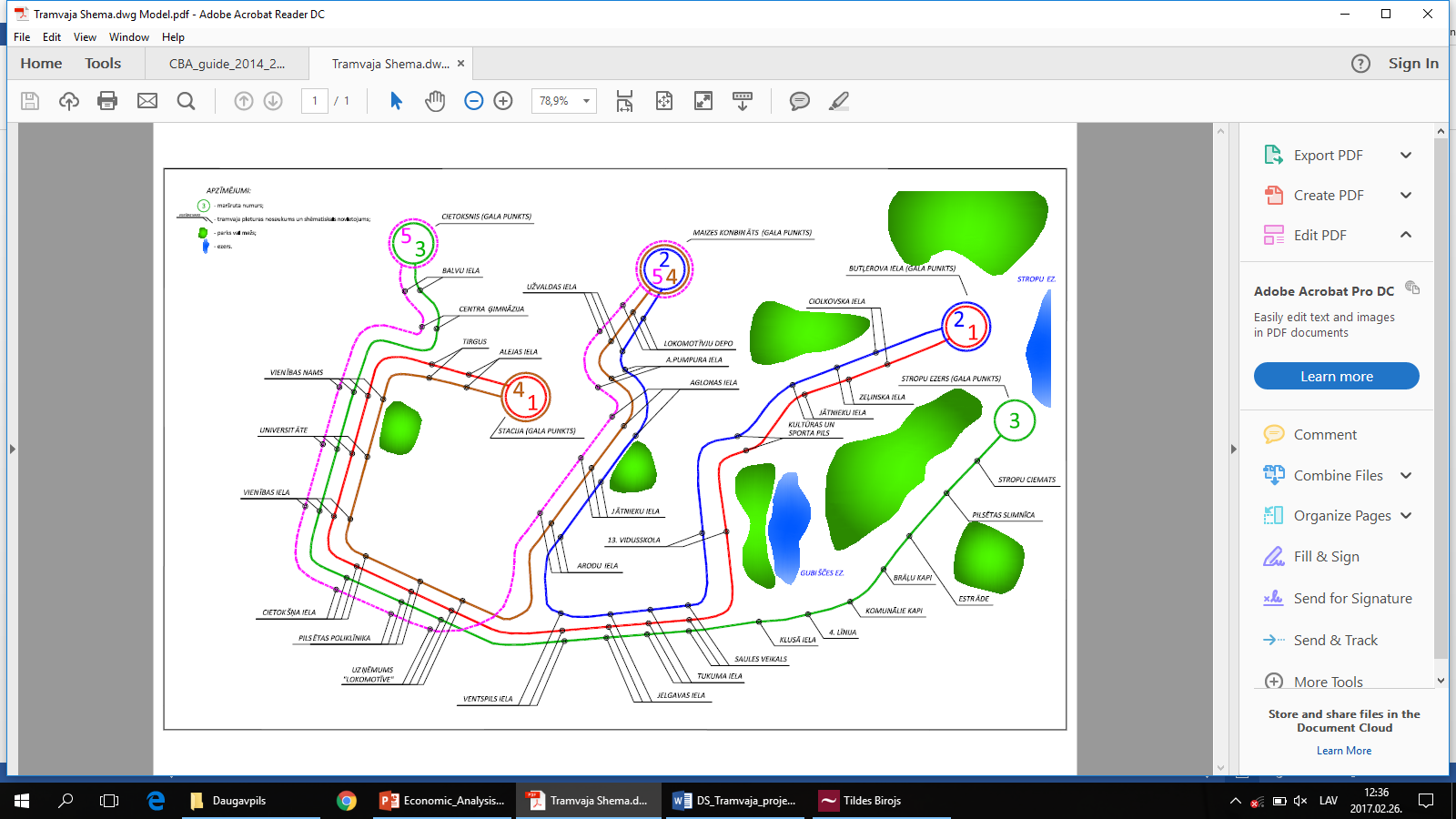 6
Аналіз попиту
Існуючий рух
Кількість пасажирів трамваю в 2015:  6,74 млн (зростання 2,4% щодо попереднього року)
2,4% зростання щодо попереднього року 
Зміна видів транспорту (з автобусу й автомобілю на трамвай)
Прив’язаність трамвайних маршрутів до напрямків поїздок населення
Доступність цін на квитки
Придбання нового рухомого складу – збільшення транспортних перевезень та задоволення клієнта satisfaction
Прогнозування руху (кількість пасажирів)
7
Інвестиційні витрати
Початкові інвестиційні витрати
Роботи
Товари
Послуги
Управління проектом
Непередбачені витрати (фізичні та цінові) 
Вартість заміни
Заміна початкових інвестицій протягом терміну виконання проекту
Приклади: основні активи з коротким корисним життям, ІТ, техніка, транспортні засоби тощо
Як правило фінансується бенефіціаром з власних коштів 
Залишкова вартість
Вартість основних активів проекту після завершення терміну виконання проекту
Включено в останній рік циклу реалізації проекту 
Методологія розрахунку така ж, як і залишкова вартість основних активів в бухгалтерському  обліку
8
Інвестиційні витрати трамвайного проекту, без ПДВ (євро)
9
Експлуатаційні витрати трамвайного проекту, млн євро
Вплив проекту на операційні витрати
Зростання кількість водіїв трамваю (будівництво нових ліній)
Збільшені витрати на утримання колії для нової лінії 
Зменшення обслуговування колії та контактної мережі для існуючих ліній
Зменшення споживання електроенергії  (новий рухомий склад)
10
Експлуатаційні доходи трамвайного проекту (млн євро)
Вплив проекту на експлуатаційні доходи
Середній дохід на поїздку 0,384 євро без ПДВ
Знижки для певних пасажирських груп
Тарифи не зростають (аналіз доступності) після реалізації проекту
11
Фінансові показники трамвайного проекту
Оцінка фінансових показників проекту 
Фінансова ставка рентабельності інвестицій (FRR/C) –и  12,2% і нижче фінансової альтернативної вартості капіталу  (4%)
Проект не може забезпечити кошти для фінансування своїх CAPEX та OPEX
Необхідне державне фінансування інвестиційних витрат
12
Фінансування та фінансова сталість трамвайного проекту (млн євро)
100% витрат проекту без ПДВ фінансується за рахунок державних джерел, тобто забезпечена фінансова сталість проекту
Наростаючий негативний чистий операційний результат – 0,060 млн євро буде фінансуватися бенефіціаром проекту за рахунок операційних доходів
13